Délégation Régionale Inserm Grand Ouest
Géographie de l’Inserm
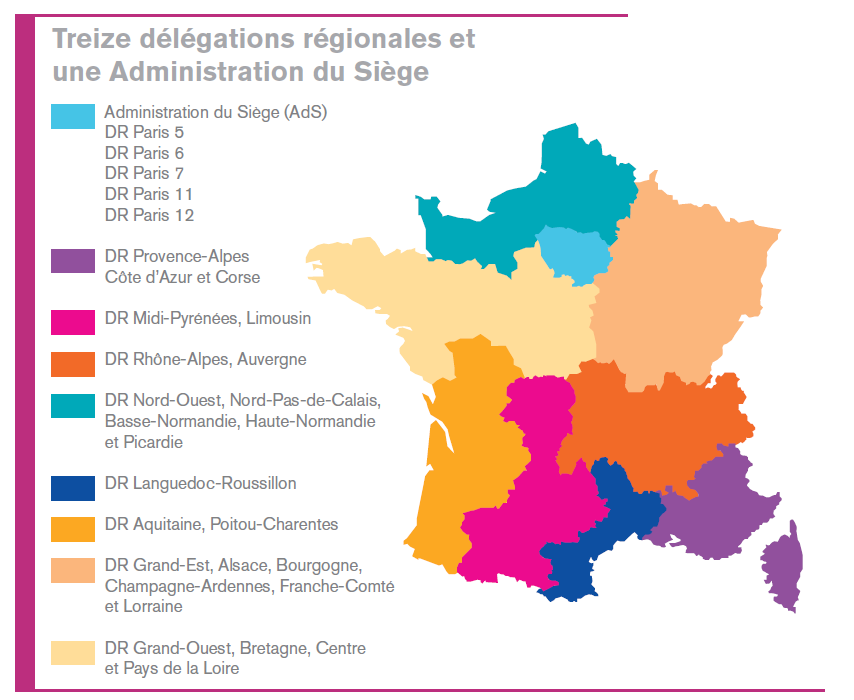 La Délégation Régionale Inserm Grand Ouest
Inserm Regional Administration « Grand Ouest »
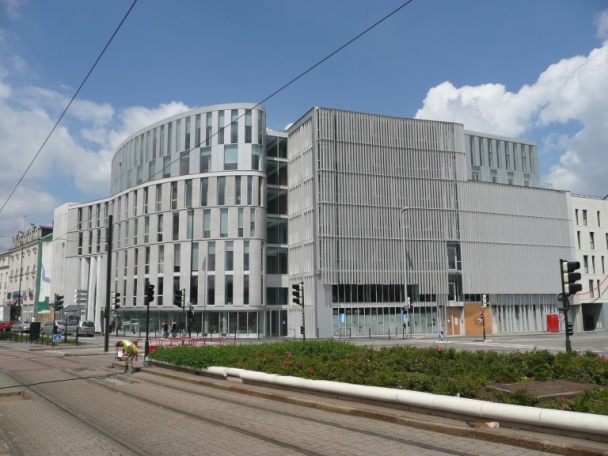 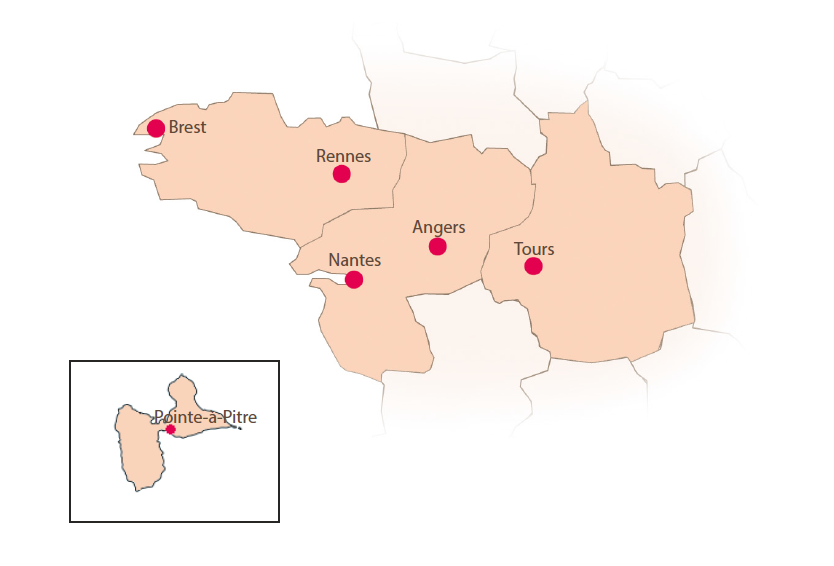 Les structures de recherche du GO
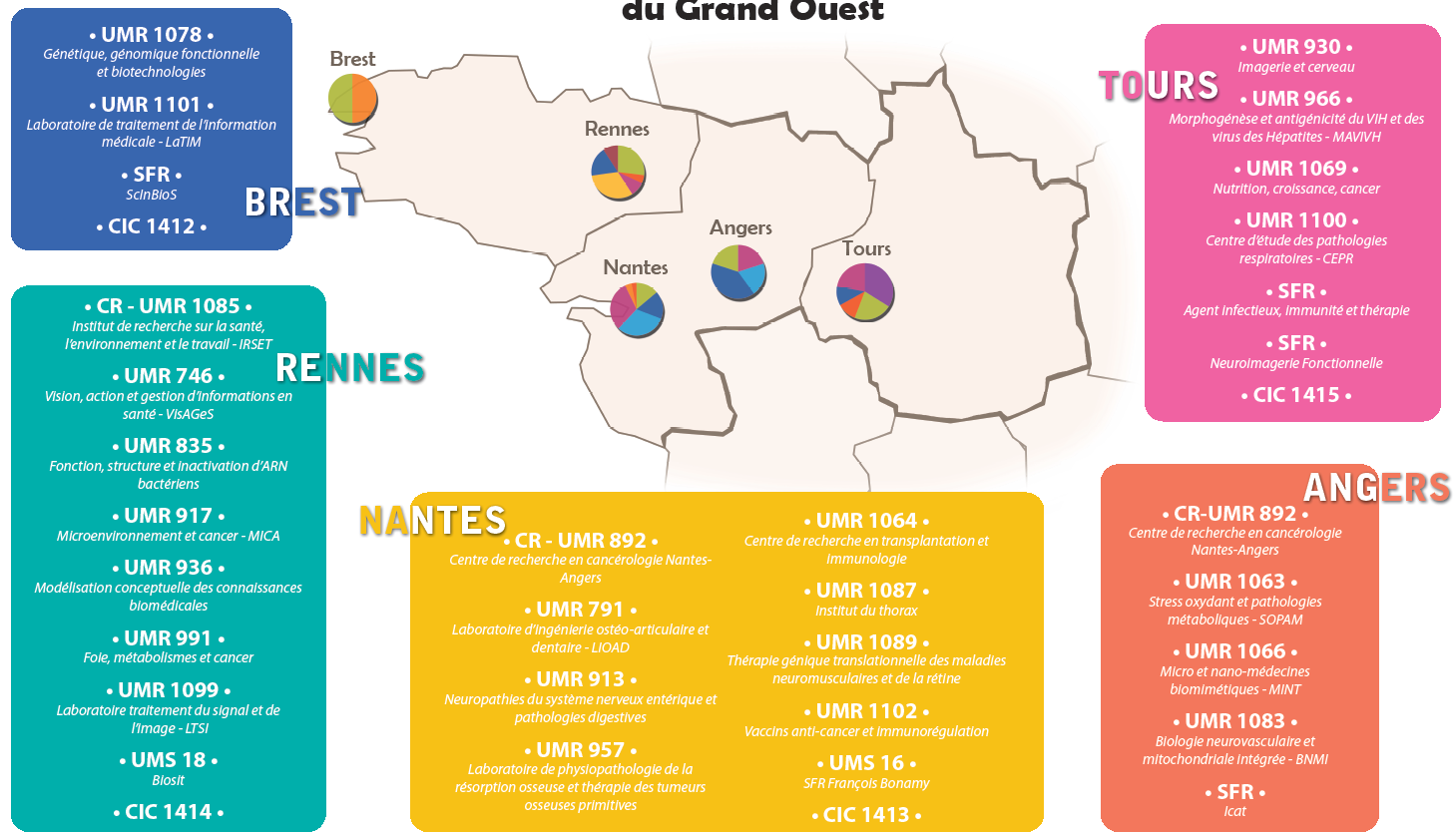 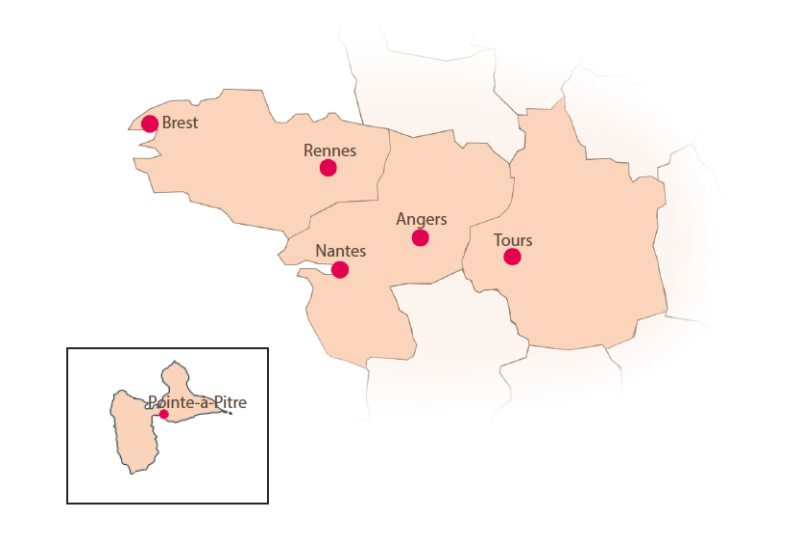 Grand Ouest Research Structures
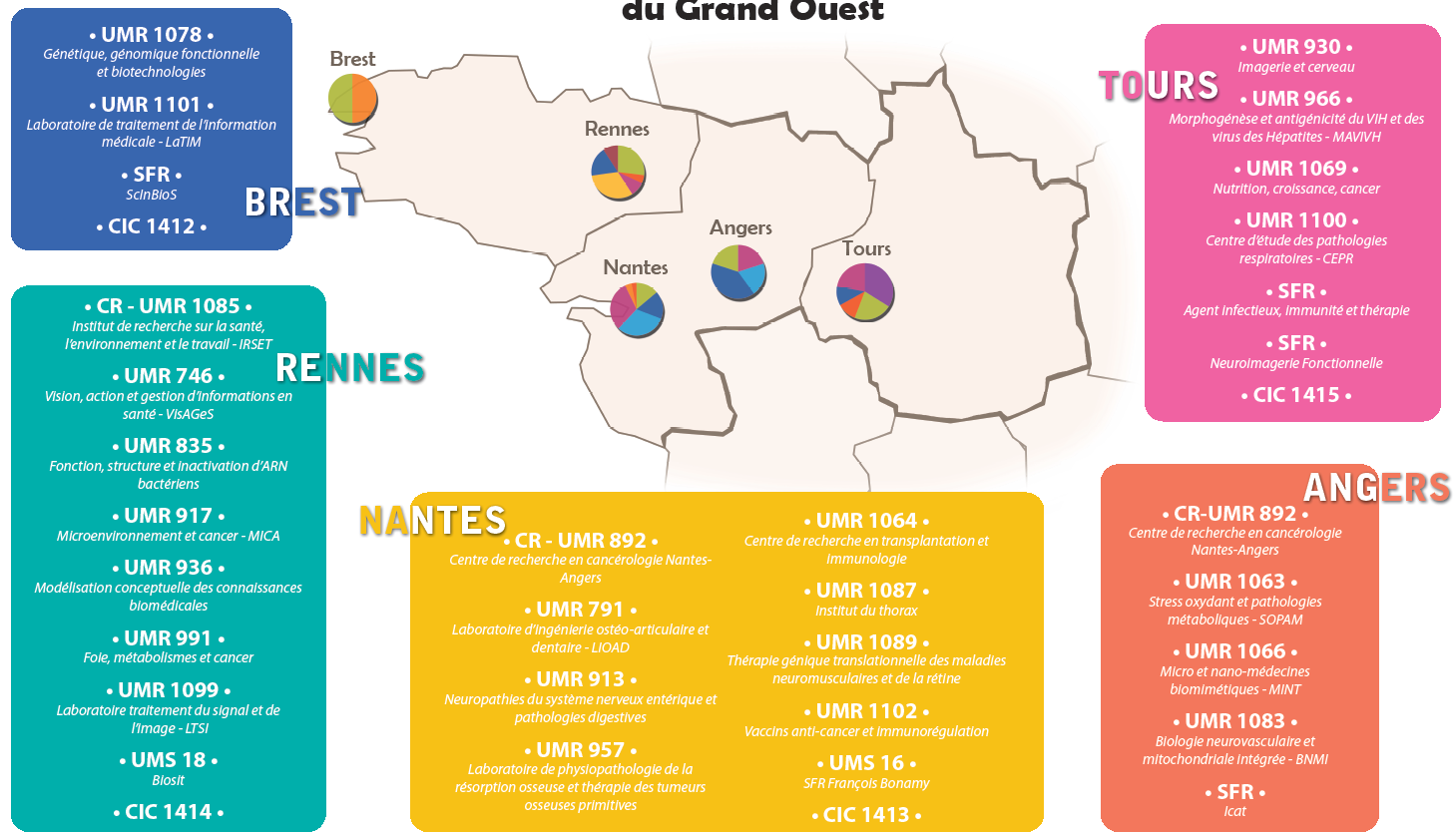 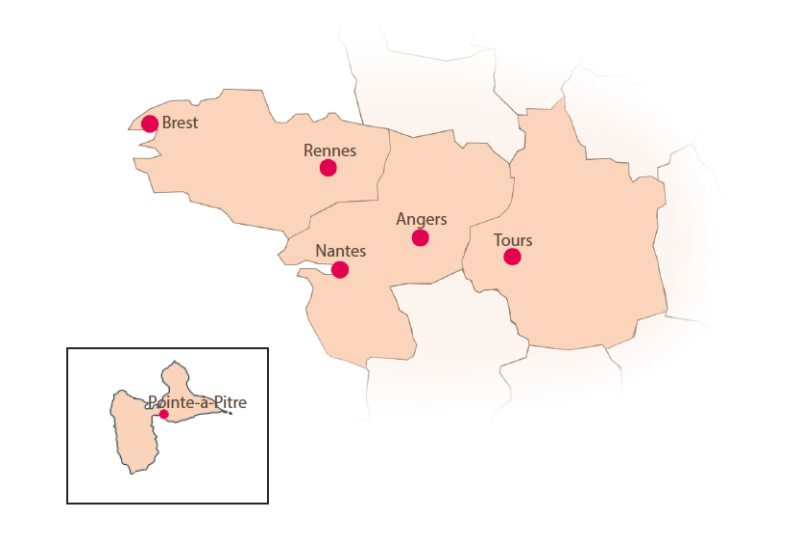 La communication à la DRGO
Diffusion d’informations (Lettre Hebdomadaire, Site Web, Service Presse Inserm)
Gestion de la délégation

Marianne DESMEDT
marianne.desmedt@inserm.fr
Aurélie LE GAL
aurelie.legal@inserm.fr
Communication

Pierre DA SILVA
pierre.da-silva@inserm.fr
06.25.42.13.44
02.40.20.92.43
Organisation d’évènements (Destination Labo, Journée CAM, Semaine du Cerveau, Fête de la Science, …)
Soutien et conseil en communication aux laboratoires Inserm (organisation de colloques, lien presse, …)